Ne viskas, kas paprasta - pasaulyje atrasta. Neretai, kai paprasto stinga - nebūna ir sudėtingo.	(Vacys Reimeris)PALŪKANŲ EROS PABAIGA?
Stasys Girdzijauskas

Vilnius, 2016
1
VGTU Matematinio modeliavimo katedra,  2016 01 12
PALŪKANŲ EROS PABAIGA?
Pranešimą-diskusiją inicijavo internetinėje erdvėje pasirodęs doc. dr. Eugenijaus Palioko įrašas Palūkanų era pasibaigė.
 (Palūkanų era pasibaigė. Eugenijus Paliokas - YouTube)
2
VGTU Matematinio modeliavimo katedra,  2016 01 12
Įžanga.Ekonomikos teorijos krizė
2014 m. paskelbtas pasaulio studentų ekonomistų atvirasis laiškas, raginantis tarptautinę bendruomenę ieškoti išeičių iš ekonomikos mokslą apėmusios krizės. 

„Krizę išgyvena ne tik pasaulio ekonomika, bet ir pats ekonomikos dėstymas“ rašoma studentų atvirajame laiške – Tarptautinėje studentų iniciatyvoje pliuralizmui ekonomikoje skatinti. (International Student Initiative for Pluralism in Economics; http://www.isipe.net/open-letter)
3
VGTU Matematinio modeliavimo katedra,  2016 01 12
Ekonomikos teorijos problemos (1)
Studentai susirūpinę užsitęsusiomis teorijos problemomis		
Svarbiausia iš jų neišspręsta ekonomikos teorijos problema – kodėl ir kaip kyla ekonominės krizės. Tuo pačiu neaišku ir kaip veikia verslo ciklai.
Mokslas yra nepilnavertis, jei jis negali numatyti ne tik eilinės krizės, bet ir paaiškinti tos krizės prigimtį bei jos atsiradimo priežasčių.
Yra manančių, jog egzistuoja kažkoks slaptas rinkos defektas, sukeliantis ekonominės raidos sutrikimus. Ir tai tiesa – mes tą „defektą“ aptikome.
4
VGTU Matematinio modeliavimo katedra,  2016 01 12
Sąvokos. Procentai, nuošimčiai ar palūkanos?
Daugelį šimtmečių procentai (nuošimčiai) turėjo grynai finansinę prasmę – jie reiškė palūkanas.
Palūkanos –tai mokestis už naudojimąsi skolintais pinigais. 
Tai ne bet kokia pinigų suma, o suma, mokama paskolos davėjui už kiekvieną šimtą tam tikram laikui (paprastai metams) skolintų piniginių vienetų (lot. pro centum – nuo šimto; nuošimtis). 
Palūkanos (procentai) – tai pinigai per tam tikrą laiką (tarkim, €/m).
5
VGTU Matematinio modeliavimo katedra,  2016 01 12
Sąvokos. Procentai ar palūkanos?
Kai skolinimosi laikas (trukmė) yra skirtinga procentų apskaičiavimui naudojamos specialios formulės (paplito Maltuso modeliai).
Ilgainiui (maždaug nuo 16a.) laiko ir vertės veiksniai eliminuojami ir procentai pradedami vartoti kaip dešimtainės trupmenos. Procentų taikymas išsiplečia. 
Kurio nors skaičiaus procentu, arba nuošimčiu, vadiname to skaičiaus šimtąją dalį. 
Procentas - tai santykinio dydžio vienetas. Jis lygus vienai šimtajai bemačio vieneto.
Procentai turi ne tik finansinę prasmę. Be to dažnai procentais (palūkanomis) vadinamos ir jų skaičiavimo formulės (modeliai).
6
VGTU Matematinio modeliavimo katedra,  2016 01 12
Ekonominis augimas. Maltuso (1766-1834) procentai
Procentai yra ne tik trupmena, kurios vardiklis yra šimtas, bet ir kurio nors dydžio kitimo laike taisyklė arba dėsnis. Priimta laikyti, kad procentus reprezentuoja  dvi augimo (kitimo laike) taisyklės – tiesinis kitimas arba paprastieji procentai (atitinka aritmetinę progresiją):
ir eksponentinis kitimas - sudėtiniai arba kaupiamieji procentai (atitinka geometrinę progresiją ):
kur K– per t laiko periodų sukauptoji suma, K0 – pradinė suma (K0> 0), i – palūkanų norma, t – augimo laikas.
7
VGTU Matematinio modeliavimo katedra,  2016 01 12
Procentų matematika (aritmetika). Paprastieji ir sudėtiniai procentai
Paprastųjų procentų formulė gali būti išvesta ir kitu būdu. Tam pakanka laikyti, kad populiacijos augimo greitis yra pastovus ir lygus m1 = K0 i (vieno periodo palūkanoms):
Išsprendę lygtį gauname žinomą paprastųjų procentų formulę.
Laikykime, kad kiekvienu laiko momentu populiacijos augimo greitis yra proporcingas jos dydžiui K, turėsime:
Laikydami, kad m = ln(1+i), išsprendę lygtį gauname žinomą sudėtinių procentų formulę.
8
VGTU Matematinio modeliavimo katedra,  2016 01 12
Ferhulsto (1804-1849) procentai
Ferhulsto logistinė lygtis, užrašyta 1838.
jei K<<Kp, t.y., jei K/Kp → 0, tai
kur Кр – potencialioji (didžiausia galima) populiacija, m– augimo greičio koeficientas.
9
VGTU Matematinio modeliavimo katedra,  2016 01 12
Bendrieji procentai.Ekonominio augimo paradigmos pakeitimas
Ferhulsto lygtyje panaudojus keitinį m = ln(1+i), gauname bendrųjų procentų išraišką:
kur K– per t laiko periodų sukauptoji suma, K0 – pradinė suma (K0> 0),  Кр – potencialioji (didžiausia galima) suma, i – palūkanų norma, t – augimo laikas.
10
VGTU Matematinio modeliavimo katedra,  2016 01 12
Procentų modeliai (1)
11
VGTU Matematinio modeliavimo katedra,  2016 01 12
Procentų modeliai (1)
12
VGTU Matematinio modeliavimo katedra,  2016 01 12
Augimo modelių matrica(ekonominio augimo paradigmos pakeitimas)
VGTU Matematinio modeliavimo katedra,  2016 01 12
13
Bendrųjų procentų grafikai
VGTU Matematinio modeliavimo katedra,  2016 01 12
14
Fenomenologinis požiūris į palūkanas
Fenomenologinis metodas užima tarpinę padėtį tarp teorijos ir eksperimento. Vienas populiariausių fenomenologinių dėsnių yra Huko dėsnis (supaprastintai): kūno deformacija tiesiog proporcinga veikiančiai deformacijos jėgai.

x – deformacija (m), k –tamprumo koeficientas (N/m).
Analogiška yra ir sudėtinių procentų lygtis: populiacijos kitimo greitis tiesiog proporcingas tos populiacijos dydžiui:


Ferhulsto lygtis yra analogiška procentų lygčiai tik papildomai turi dar vieną daugiklį.
Fenomenologiniai dėsniai turi bendrą pobūdį, o atskiri koeficientai nustatomi eksperimento būdu.
15
VGTU Matematinio modeliavimo katedra,  2016 01 12
Fenomenologinis požiūris į palūkanas
Mes sieksime parodyti augimo fenomeno veikimą bendriausiu pavidalu (makro lygmenyje). Toks yra augimo fenomenas, apibrėžiamas bendrųjų procentų formule.
	Kiekvienos populiacijos augimas yra apibrėžiamas mikro lygmenyje savais, specifiniais rodikliais. 
	Mikro lygmenyje biologinių populiacijų (virusų, vabzdžių, graužikų, ir pan.)  augimo norma, augimo potencija ir kt. nustatoma pagal vienokius principus, informacijos sklaidos ­– pagal kitokius, o kaplio, BVP – dar pagal kitokius.  
	Visos šios populiacijos išlaiko fenomenologinį principą, kad jų augimo greitis yra proporcingas jų pačių dydžiui ir auga egzistuojant tam tikrai augimo ribai.
16
VGTU Matematinio modeliavimo katedra,  2016 01 12
Bendrieji procentai.Ekonominio augimo paradigmos pakeitimas
Ferhulsto lygtyje panaudojus keitinį m = ln(1+i), gauname bendrųjų procentų išraišką:
kur K– per t laiko periodų sukauptoji suma, K0 – pradinė suma (K0> 0),  Кр – potencialioji (didžiausia galima) suma, i – palūkanų norma, t – augimo laikas.
17
VGTU Matematinio modeliavimo katedra,  2016 01 12
Didėjančio produktyvumo fenomenas(bendrųjų procentų augimo normos priklausomybė nuo prisotinimo laipsnio K/Kp)
.
Sprogstamojo kitimo modelis.
kur K– per t periodų sukauptoji suma, K0 – pradinė suma (K0> 0),  Кр – potencialioji (maksimaliai galima) suma, i – procentų norma, t – augimo trukmė arba investavimo periodų skaičius.
18
VGTU Matematinio modeliavimo katedra,  2016 01 12
Produktyvumo normos dinamika (investicinio burbulo anatomija)
.
.
19
VGTU Matematinio modeliavimo katedra,  2016 01 12
Produktyvumo normos dinamika (Gomperco (1779-1865) funkcija                                     )
.
Produktyvumo normos priklausomybė nuo prisotinimo, esant pastoviai populiacijos reikšmei K=1, pastoviai pradiniai populiacijai Ko=0,75; n=2 ir k=4
20
VGTU Matematinio modeliavimo katedra,  2016 01 12
Bendrųjų procentų produktyvumo normos priklausomybė nuo parametro ρ = 1-K/Kp
.
.
21
VGTU Matematinio modeliavimo katedra,  2016 01 12
Diskontavimas bendrųjų procentų formulės pagalba
Bendrųjų procentų formulė, taip kaip ir sudėtinių procentų formulė, tinka būsimųjų pinigų sumų diskontavimui
Logistinė grynoji dabartinė vertė (Logistic Net Present Value  LNPV) - tai projekto, investuojamo prisotinamoje aplinkoje, piniginių įplaukų ir piniginių išmokų dabartinių verčių skirtumas.
Logistinė vidine pelno norma (Logistic Internal Rate of Return – LIRR)  vadinamas toks diskonto koeficientas, kurio pagalba sulyginamos projekto, investuojamo prisotinamoje aplinkoje, numatomų piniginių išmokų ir numatomų piniginių įplaukų  dabartinės vertės. 

Imdami LNPV=0, surandame diskonto normos i=LIRR reikšmes iš lygties:
22
VGTU Matematinio modeliavimo katedra,  2016 01 12
Investicinio projekto vidinio pelningumo dinamika kintant prisotinimui
Vidinė pelno norma (LIRR) apibudina investicijų pelningumą ir yra betarpiškai nesusijusi su rinkos norma. Ji randama iš lygties, gautos diskontuojant pinigų srauto narius pradiniam laiko momentui, kai LIRR=0
Tegul K0,  K1, …, Kn, projekto pinigų srauto nariai (jei Kj>0 – investavimo pajamos, kai Kj<0 – investavimo išlaidos. 
Pasiremdami logistiniu diskontavimu apskaičiuokime  logistinę grynąją dabartinę vertę ir ją prilyginę nuliui raskime vidinę pelno normą. Nustatykime vidinės pelno normos priklausomybę nuo prisotinimo K/Kp.
23
VGTU Matematinio modeliavimo katedra,  2016 01 12
Bendrųjų procentų produktyvumo normos priklausomybė nuo prisotinimo K/Kp arba „sprogstamasis augimas”
.
.
Investicijos kaitimo (vidinės grąžos normos augimo) grafikas
24
VGTU Matematinio modeliavimo katedra,  2016 01 12
Didėjančio pelningumo fenomenas
Kaip jis pasireiškia?
Atsitiktinai sukuriamas pradinis paklausos padidėjimas finansų sektoriuje. Kai paklausa aplenkia pasiūlą, rinka tampa uždara, ją galima prisotinti. Prisotinamoje rinkoje ima veikti didėjančio pelningumo fenomenas. Taigi, dėl augančio pelningumo prisotinimas vyksta rinkos finansų sektoriuje (ten kur investuojama).
Tos pat rinkos prekių sektoriuje auga paklausa (nes prekės brangsta), rinka tampa deficitinė. Plečiama gamyba, atsiranda paslėptoji perprodukcija, nes įsijungia laikini rinkos dalyviai (spekuliantai), kurie tų prekių vartoti nesirengia, o ketina tik pigiai pirkti ir brangiai parduoti,
25
VGTU Matematinio modeliavimo katedra,  2016 01 12
Sprogstamasis augimas arba didėjančio pelningumo fenomenas
Jei kapitalas investuojamas uždaroje rinkoje, tai didėjant tos rinkos prisotinimui kapitalu, tos investicijos pelningumas didėja. 
Remiantis pasiūlos savybėmis  turėtų būti atvirkščiai: didėjant prisotinimui turi didėti ir pasiūla ir dėl to pelningumas turėtų mažėti.
Taigi uždaroje (prisotinamoje) rinkoje formuojasi paradoksas – didėjant pasiūlai kainos auga. Ir tai paaiškina ne tik didėjančio pelningumo fenomenas.
Sprogstamasis augimas pasireiškia ne tik ekonomikoje.
26
VGTU Matematinio modeliavimo katedra,  2016 01 12
Phillipso kreivė ir produktyvumo funkcija (infliacijos ir užimtumo ryšys)
.
1958 m Britanijos ekonomistas  A. W. Phillips‘as empiriškai nustatė priklausomybę tarp nedarbo ir infliacijos. Ji buvo pavadinta Filipso kreive. 
Filipso kreivė parodo, kad kuo didesnis nedarbas, tuo mažesnė infliacija ir atvirkščiai. 
1961-1969 metų JAV duomenis Filipso kreivę galėtume aproksimuoti  bendrųjų procentų lygtimi (Kp > 7):


Buvo tikima, kad Filipso priklausomybė pasireiškia visais atvejais, tačiau vėliau paaiškėjo, kad ir nedarbas, ir infliacija gali augti arba mažėti vienu metu. Tai kėlė sumaištį vėlesnių ekonomistų tarpe ir sėjo abejones kai kurių teorijų  (ypač Keynes‘o) patikimumu.
27
VGTU Matematinio modeliavimo katedra,  2016 01 12
Phillipso kreivė ir produktyvumo funkcija (infliacijos ir užimtumo ryšys)
.
.
Grafikas rodo, kad egzistuoja ryšys tarp produktyvumo ir infliacijos.
28
VGTU Matematinio modeliavimo katedra,  2016 01 12
Rinkų tipai (rinkos virsmas)
Paskirstymas ekonomikoje vyksta per rinką. Egzistuoja daugybė rinkų tipų. 
Mes rinkas nagrinėsim jų prisotinimo požiūriu, o taip pat pagal jų gebėjimą prisitaikyti prie besikeičiančios rinkos situacijos, t.y. pagal jų gebėjimą reaguoti į perprodukciją ar pasiūlos trūkumą. 
Pagal  tai jos skirstomos į:
savaime susireguliuojančias (savaime prisitaikančias); 
savaime nesusireguliuojančias (savaime neprisitaikančias).
Iki šiol buvo manoma, kad visos rinkos yra savaime susireguliuojančios. 
Nebuvo žinoma, kad prisotinimo sąlygomis rinka keičia savo statusą (įvyksta rinkos virsmas) – savaime prisitaikanti rinka gali virsti savaime neprisitaikančia ir atvirkščiai.
29
VGTU Matematinio modeliavimo katedra,  2016 01 12
Kredito spąstai
Kredito spąstų paradoksas: uždaroje ekonominėje erdvėje natūralus skolinto kapitalo augimas yra pralenkiantis nuosavo kapitalo atžvilgiu; be to augimo greičių skirtumas pradžioje buvęs nežymus, po tam tikro periodų skaičiaus  esmingai išauga.
Jei rinka yra neprisotinta, tai tiek nuosavas, tiek skolintas kapitalas auga identiškai.
30
VGTU Matematinio modeliavimo katedra,  2016 01 12
Skolos modeliavimas
Skolos modeliavimas neprisotintoje (begalinėje) rinkoje
VGTU Matematinio modeliavimo katedra,  2016 01 12
31
Skolos spąstų paradoksas
Investicijos, turinčios neigiamą narį, logistinė dinamika, esant pelno normai 10% ir rinkos prisotinimui 10%
VGTU Matematinio modeliavimo katedra,  2016 01 12
32
Skolos spąstai (investavimas su svertu)
Logistinės būsimosios vertės priklausomybė nuo kaupimo laiko, 
kai  i = 0,1, Ko1 = -1,  Ko2 = 2
33
VGTU Matematinio modeliavimo katedra,  2016 01 12
Sverto spąstai investuojant akcijų rinkose
Investavimas su svertu  m=2. Sukauptosios sumos priklausomybė nuo kaupimo trukmės, esant skirtingiems prisotinimams, kai Ko=1,  j=0,2, i=0,1
34
VGTU Matematinio modeliavimo katedra,  2016 01 12
Rinkos
Rinkų klasifikacija pagal jų gebėjimą prisitaikyti
Savaime prisitaikančios
Neprisitaikančios
Atviros rinkos (begalinės talpos – subalansuotos ir perteklinės)
Uždaros rinkos (ribotos talpos - deficitinės)
Visiškai uždaros rinkos (deficitinės - retų prekių)
Pasiūla (S) viršija paklausą (D): S≥D, Kp> 0
(perprodukcija  mažina kainas)
Parduodamas unikalus produktas ar paslauga, Pirkėjų daugiau negu prekių
Pasiūla (S) mažesnė už paklausą (D):
S<D, Kp ϵ R, Kp ≥0 (paslėptoji perprodukcija)
Pasiūla auga greičiau, negu paklausa (rinka aušta)
Pasiūla pastovi, keičiasi paklausa (didėja arba mažėja)
Paklausa auga greičiau, nei pasiūla
(rinka kaista)
VGTU Matematinio modeliavimo katedra,  2016 01 12
35
RINKA
Rinkų klasifikacija pagal jų gebėjimą prisitaikyti
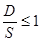 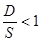 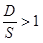 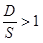 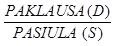 NESUSIREGULIUOJANTI,
PRISOTINAMA,
UŽDAROJI,
RIBOTOS TALPOS,
DEFICITINĖ
SUSIREGULIUOJANTI,
NEPRISOTINAMA,
ATVIROJI,
BEGALINĖS TALPOS,
PROFICITINĖ
VGTU Matematinio modeliavimo katedra,  2016 01 12
36
Rinkų klasifikacija pagal jų gebėjimą prisitaikyti
Rinkodaros mokslas, atsižvelgiant į prisotinimą, išskiria tokias rinkas (tobulosios konkurencijos atvejis): 
pusiausvyros rinka, kai paklausa (D) ir pasiūla (S) apytikriai vienodos (S≈D); 
deficitinė rinka, kur paklausa viršija pasiūlą (D>S) ir 
perteklinė rinka, kur pasiūla viršija paklausą (S>D). 
Kaip matome rinkodaroje prisotinimu yra suprantama situacija, kai prekių ar paslaugų pasiūla viršija paklausą. 
Tuo tarpu logistinė analizė prisotinimu supranta situaciją, kai paklausą viršija ne patys produktai ar paslaugos, o investuo-jamas kapitalas tampa didesnis už kapitalo dydį, reikalingą pagaminti maksimaliam tokių prekių ar paslaugų kiekiui.
Rinkodaroje svarbu nustatyti ar rinka yra prisotinama ar ne, t.y. ar ji yra potenciali burbulo formuotoja ar ne.
37
VGTU Matematinio modeliavimo katedra,  2016 01 12
Burbulo susiformavimo ciklinė schema
<
Investavimas, spekuliavimas, ateities sandorių sudarymas
Paklausa (D)
Kainų augimas
Burbulas
DPF
Lūkesčiai
DPF – didėjančio pelningumo fenomenas
38
Burbulas pagal Kindlebergerį
Spekuliantai
Lūkesčiai
Pradinis (atsitiktinis) kainos padidėjimas
Didelis, ilgalaikis kainos didėjimas
Burbulas
Šiuolaikinis burbulo apibrėžimas(Burbulą formuoja prisotinimas ir racionalūs lūkesčiai)
Ekonominis burbulas, paprastai, kyla ilgalaikio technologinio ciklo rinkose, kai pradžioje atsitiktinai paklausa (D) viršija pasiūlą (S) ir susikuria deficitinę, prisotinamą rinką. To pasėkoje ima reikštis didėjančio pelningumo (DP) fenomenas ir nereikšmingai pakelia rinkos produkto kainas. Padidėjusios kainos paveikia vartotojų lūkesčius, kurie produkto paklausą dar padidina. Ciklas kartojasi, patraukdamas trumpalaikių investuotojų (spekuliantų) dėmesį, didindamas rinkos prisotinimą,  suaktyvindamas DP įtaką kainų augimui ir sukurdamas tolesnio stabilaus  pajamų augimo lūkesčius. Spartėjantis pelningumo  augimas ir ciklinis (pasikartojantis) lūkesčiū poveikis paklausai užtikrina kainų burbulo pūtimąsi.
40
VGTU Matematinio modeliavimo katedra,  2016 01 12
Rinkų tipai, rinkos virsmas
Be viso kito, rinkos gali būti klasifikuojamos pagal uždarumo laipsnį arba pasiūlos (S) ir paklausos (D) santykį:
Atviroji (begalinės talpos - proficitinė) rinka
Uždaroji (ribotos talpos – deficitinė) rinka.
Pastaroji dar gali būti dalinai uždara ir pilnai uždara.
	Atviroji (proficitinė) rinka - kai pasiūla didesnė arba lygi paklausai, t.y. kai S >= D. Tokios rinkos pajėgios savaime prisitaikyti prie besikeičiančios situacijos (susireguliuoti), nes kai S >> D krenta kainos, ir dėl to mažinama gamyba ir tuo pačiu pasiūla mažėja. Tokioje rinkoje burbulai nesusiformuoja.
Kita vertus atviroji rinka, esant tam tikrom sąlygoms, savaime gali virsti uždarąja (deficitine). Tai gali atsitikti staigiai padidėjus paklausai arba sumažėjus pasiūlai (nafta, auksas, bitkoinai,...)
41
VGTU Matematinio modeliavimo katedra,  2016 01 12
Kindlebergerio burbulo apibrėžimas
Burbulas yra “... didelis aktyvo ar aktyvų aibės  kainos didėjimas besitęsiančiu procesu, kai pradinis kainos padidėjimas sukuria tolesnio didėjimo lūkesčius ir pritraukia naujus pirkėjus – daugiausiai spekuliantus, kuriems rūpi pelnas iš prekybos aktyvu, o ne aktyvo galimybė generuoti pajamas” 

Charles P.  Kindleberger, Manias, Panics, and Crashes, A History of Financial Crises, (Fifth Edition, 1978, 1989, 1996, 2000, 2005).
42
VGTU Matematinio modeliavimo katedra,  2016 01 12
Ekonominis burbulas – finansinės piramidės pusbrolis
Burbulo metu neadekvačiai aukštos ir vis didėjančios kainos palankios įgudusiems finansinių rinkų žaidėjams ir nemažos dalies finansinių įstaigų bosams, nevengiantiems rizikos, nes žino, kad galimi nuostoliai bus dengiami iš mokesčių mokėtojų kišenės.
Kiekvienas burbulas turi finansinės piramidės požymių. Šį efektą stiprina nekontroliuojami ateities sandoriai ir kiti finansiniai instrumentai.
19 a. burbulo charakteristika:
„Kapitalas bijo pelno stokos ar per mažo pelno, kaip gamta bijo tuštumos. Bet esant pakankamam pelnui kapitalas darosi drąsesnis. Garantuokite 10 procentų, ir kapitalas sutinka imtis bet kurio darbo; esant 20 procentų – jis pagyvėja; esant 50 procentų – tiesiog pasirengęs verstis per galvą; esant 100 procentų – jis trypia visus žmogiškus įstatymus; esant 300 procentų  – nėra tokio nusikaltimo, kuriam jis nesiryžtų, kad ir žinodamas, jog gresia kartuvės“  (Diuringas).
43
VGTU Matematinio modeliavimo katedra,  2016 01 12
Uždaroji rinka (pavyzdžiai)
Uždaroji rinka. Tokią rinką sudaro paklausios retos prekės (Pikaso „Berniukas su pypke“- 104 mlj. $, didžiulė paklausa. Mano asmeniškai nutapytas pavekslas „Pergalė“ irgi vienintelis toks, tačiau jo vertė 0 $, nes visai neturi paklausos).
Harakteringas pavyzdys: Marko Rothko paprasto turinio paveikslas, parduotas už 72,8 mlj. $, nes buvo filantropo Davido Rockfellerio kolekcijoje.
Nelabai sudėtinga Alberto Giacometti skulptūra paklausi (65 mlj. £) dėl to, kad ji pavaizduota ant Šveicarijos 100 frankų kupiūros. 
Išvada: rinka yra uždara, nes prekė vienintelė. Jos „neadekvačią“ kainą lemia uždaros rinkos sąlygomis susiformavusi didelė paklausa. Jei rinka būtų atvira, t.y. būtų daugiau tokių prekių – kaina kristų.
44
VGTU Matematinio modeliavimo katedra,  2016 01 12
Retų prekių kainų burbulai
Pašto ženklai (ypač jau naudoti) iš esmės neturi jokios materialiosios vertės. Jų negalima tiesiogiai panaudoti siuntų apmokėjimui. Tai net ne dailės kūriniai, ne koks kinų porcelianas, antikvariatas ar brangakmeniai. O kainos kai kurių egzempliorių vis tiek pribloškiančios. 
Brangiausio pašto ženklo titulas  ilgą laiką priklausė Švedijoje 1855 m. su klaida atspausdintam ir išleistam pašto ženklui "Treskilling" už kurį viena tarptautinė korporacija 2010 m., sumokėjo 2,3 mln. JAV dolerių.
45
VGTU Matematinio modeliavimo katedra,  2016 01 12
Charizma(tiškas)
Kiekviena prekė yra unikali ir turi pakankamą skaičių pirkėjų (paklausa stipriai viršija pasiūlą). Dėl to kiekvienu atveju konkrečiai prekei susiformuoja uždara (deficitinė) rinka, turinti bent minimalų skaičių aktyvių pirkėjų. Aukcioninė prekyba ir konkrečios prekės „geidžiamumas“ leidžia pasiekti tuo metu galimai aukščiausią kainą.
Ne be reikalo retų prekių aukcionai pirma organizuoja plačią reklamą ir tik po to tą retenybę parduoda. Rekordiškai aukšta kaina vėliau savaime tampa nauja reklama tai prekei.
Retų prekių burbulai yra stabilesni, nei įprasti kainų burbulai.  Įprastų prekių paklausą didina laikini investuotojai ir ji keičiasi trumpuoju periodu. Tuo tarpu retų prekių pirkėjai dažniausiai investuoja ilgam.
46
VGTU Matematinio modeliavimo katedra,  2016 01 12
Charizma(tiškas)
2014 m Niujorko aukcione už 9,5 mln. JAV dolerių parduotas 19-ojo amžiaus vieno cento vertės purpuriškai raudonos spalvos pašto ženklas iš buvusios Britų Gvianos.
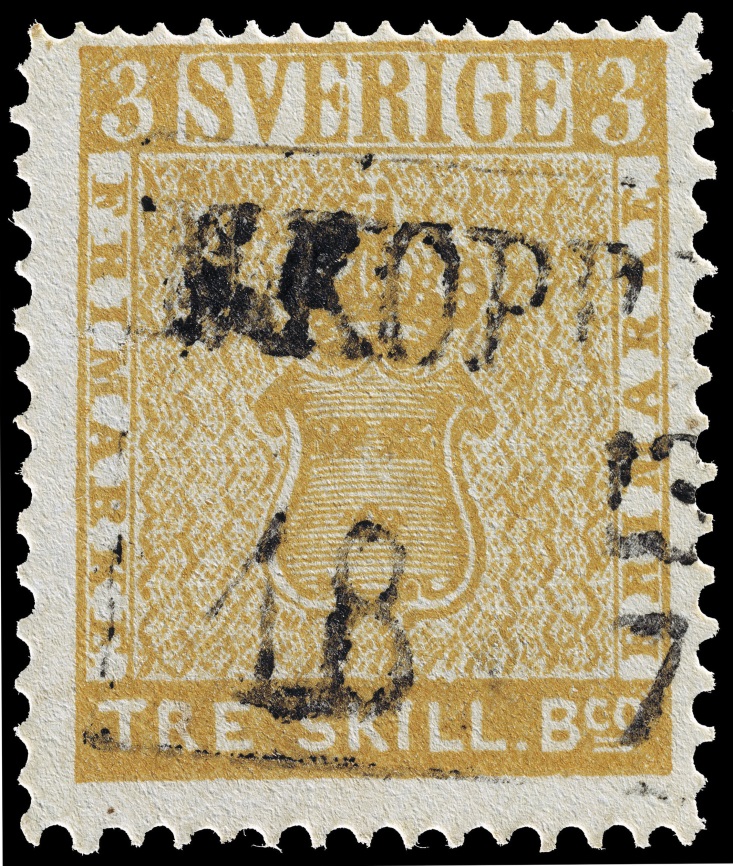 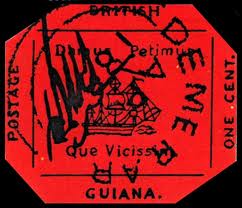 47
VGTU Matematinio modeliavimo katedra,  2016 01 12
Retų prekių (meno kūrinių) kainų burbulai
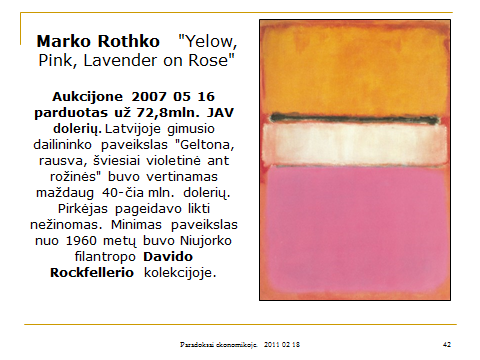 48
48
VGTU Matematinio modeliavimo katedra,  2016 01 12
Meno kūrinių kainų burbulai – Alberto Giacometti skulptūra.
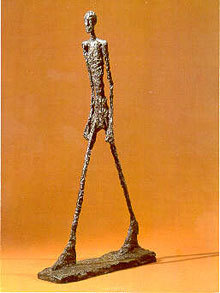 Žmogaus dydžio Alberto Giacometti bronzinė skulptūra "L'Homme Qui Marche I" ("Einantis žmogus I") Londono aukcione 2010m. vasario 3d. parduota per 8 min. už rekordinę 65 mln. svarų sterlingų (103,7 JAV $) sumą. Spėjama paklausos priežastis – atvaizdas ant 100 Šveicarijos frankų banknoto.
49
VGTU Matematinio modeliavimo katedra,  2016 01 12
Meno kūrinių kainų burbulai – A.Giacometti (100 Šveicarijos frankų banknotas)
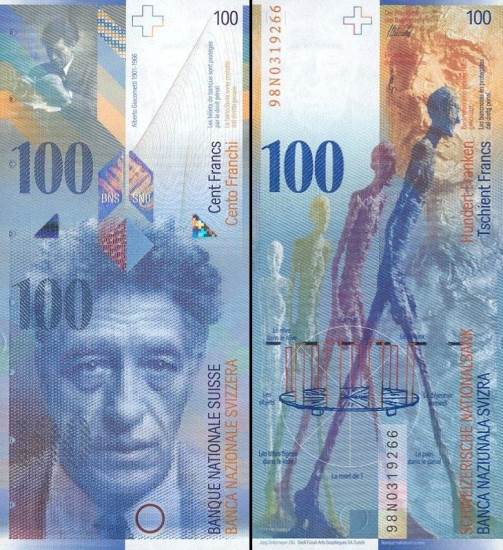 50
VGTU Matematinio modeliavimo katedra,  2016 01 12
Vandens ir deimantų paradoksas
Tai Aristotelio suformuluotas, o vėliau A.Smito išplėtotas klausimas: „Kodėl vanduo, kuris yra būtinas gyvybei, yra pigus, kai tuo tarpu deimantai yra labai brangūs, nors galima apsieiti ir be jų?“
Šis paradoksas yra neišspręstas iki šiol, nes, jo neįmanoma išspręsti klasikinės ekonomikos rėmuose. Tai yra todėl, kad retųjų prekių kainodara iš principo yra kitokia, nei įprastųjų prekių?“.
Mažėjančio naudingumo taisyklė, suformuluota austrų ekonominės mokyklos, teigia, kad kiekviena tolesnė gėrybė duoda vis mažesnę naudą, kol galiausiai dar viena gėrybė jokios naudos nesuteikia. Kitaip tariant didinant prekių ir paslaugų vartojimą jų ribinis naudingumas mažėja.
51
VGTU Matematinio modeliavimo katedra,  2016 01 12
Vandens ir deimantų paradokso sprendimas
XIX a. pabaigoje austrų ekonominės mokyklos atstovai, pasiremdami mažėjančio ribinio naudingumo principu, tarėsi išsprendę šį paradoksą. Tačiau prielaida, kad retom (vienetinėm) prekėm galima taikyti mažėjančio ribinio naudingumo principą  savo esme yra neteisinga.
Retoms ir ypač vienetinėms prekėms šis principas negalioja, nes neįmanoma neribotai didinti vienetinės prekės vartojamų vienetų skaičiaus ir dėl to negalimas joks ribinis naudingumas. 
Vanduo ir deimantai įprastomis sąlygomis priklauso skirtingo tipo rinkoms: vanduo – proficitinei (atvirajai), deimantai (reti) – deficitinei (uždarajai). Dėl didelės paklausos deficitinė rinka, veikiant didėjančio pelningumo paradoksui, formuoja kainų burbulą. Dėl to reti deimantai tokie brangūs. 
Jei deimantų pasiūla būtų daug didesnė už paklausą, t.y., jei deimantų būtų tiek, kiek, tarkim, smėlio dykumoje, tai ir jų kaina būtų artima vandens kainai.
52
VGTU Matematinio modeliavimo katedra,  2016 01 12
BITCOIN'o kainos kitimas (2012-12 ... 2013-11)
53
VGTU Matematinio modeliavimo katedra,  2016 01 12
Auksas ir bitkoinas – nevykę pinigai
Supratus kaip veikia didėjančio pelningumo paradoksas darosi aišku, kad auksas,  bitkoinas ir į juos panašūs yra nevykę pinigai. O nevykę todėl, kad jų kaina nepastovi – jie pučia burbulus. Kaip pinigai galės atlikti vertės mato (vertės etalono) funkciją, jei kaina per metus pasikečia kelis ar net keliasdešimt kartų? Štai per 2013 metus  bitkoino vertė išaugo 6 200 proc. Aukso kaina kinta lėčiau, bet vis vien keičiasi reikšmingai. Kas būtų, jei taip keistųsi kiti etalonai. 
Pinigų, tokių kaip auksas, kintanti vertė smarkiai stabdo verslą. Iš čia peršasi išvada: kad etaloninė prekė turėtų pastovią kainą negalima riboti jos kiekio (antraip formuosis kainos burbulas). Supaprastintai tariant – pinigų turi būti tiek, kiek vertos visos prekės ir paslaugos. 
Dekretinių pinigų privalumas yra tai, kad lengva keisti jų kiekį apyvartoje.
54
VGTU Matematinio modeliavimo katedra,  2016 01 12
Išvados (1).
Egzistuoja bendrieji procentai. Sudėtiniai procentai yra atskirasis bendrųjų procentų atvejis. Bendrųjų procentų augimo modelis laikytinas fenomenologiniu dėsniu. 
Ekonomikos teorija patiria sunkumus aiškindama kai kuriuos praktikoje vykstančius ekonominius reiškinius (krizes, infliaciją, nedarbą ir t.t.). Tam, kad teorijoje būtų pasiektas progresas, būtina keisti ekonominio augimo paradigmą (sudėtinius procentus keisti bendraisiais). 
Rinkų prisotinimas kapitalu yra lemiantis veiksnys, formuojantis ekonominėms krizėms.
Egzistuoja iki šiol nežinomas didėjančio produktyvumo fenomenas, pasireiškiantis kaip bendrųjų procentų augimo normos priklausomybė nuo prisotinimo laipsnio K/Kp. Šis fenomenas tam tikromis sąlygomis gali sukelti dinaminės sistemos „sprogstamąjį“ augimą.
55
VGTU Matematinio modeliavimo katedra,  2016 01 12
Išvados (2).
Rinka, priklausomai nuo prisotinimo laipsnio, gali būti 2 fazių:  ribotos talpos (prisotinama) ir begalinės talpos (neprisotinama). Neprisotinamos rinkos yra savaime susireguliuojančios, prisotinamos savaime susireguliuoti yra nepajėgios.
Rinkų virsmas – pasikeitus investiciniai aplinkai vieno tipo rinka gali virsti kito tipo rinka (ir atvirkščiai).
Egzistuoja „Deficitinių rinkų prisotinimo“ fenomenas. Didėjant prisotinimui (pasiūlai) auga deficitas (paklausa).
Phillipso kreivės ir didėjančio produktyvumo funkcijos sutapimas (R2=0,9213) leidžia užpildyti daugumą M.Keynes‘o teorijos spragų.
Skolos spąstų atsiradimo pavojus esmingai keičia investavimo sąlygas
Logistinė analizė iškelia neoliberalizmo ir neokeinsimo suderinamumo galimybę ir būtinumą.
56
VGTU Matematinio modeliavimo katedra,  2016 01 12
.
Dėkoju už dėmesį!
57
VGTU Matematinio modeliavimo katedra,  2016 01 12